Respiratory Tract Infection
DR   MONA BADR
Assistant Professor & Consultant Microbiologist  College of Medicine & KKUH
Viral Infection of Respiratory Tract
Influenza virus 		Orthomyxoviridae 
Rhinovirus 		Picornaviridae family
Coronavirus		Coronaviridae family
Para influenza viruses	 Paramyxoviridae family
Respiratory Synctial viruses 	Paramyxoviridae	
Adenovirus 	      Adenoviridae family.
Orthomyxoviruses                  Influenza Virus
1)	Single, Stranded negative sense RNA with 8 helical segments
2)	Helical capsid  symmetry 
3)	Enveloped viruses which contains 2 projecting glycoprotein spikes.

Heamagglutinin HA 	 attachment.
The virus can agglutinate  certain  erythrocyte.   					
Neuroamindase NA 		an enzyme help in releasing progeny  virus formation from  infected cell.
Influenza Virus
Epidemiology:
Winter months mostly 
Influenza A can cause epidemic and pandemic which is usually associated with Antigenic shift,  and also can cause outbreaks due to Antigenic drift, while Influenza B can cause only outbreaks & epidemic  which associated only with Antigenic drift.
.
Types of Influenza Viruses
Influenza  A
Influenza  B
Influenza  C
Infect human and
  animals.
Infect human
Infect human only
Cause outbreaks&epidemic
Cause mild illness
Can cause epidemic 
   and pandemic in man
epizootic.
Antigenic drift
Antigenic drift only
antigenic shift.
Pathogenesis & Immunity:
Influenza virus establish a local upper respiratory tract infection.
According to the immunity of the host, it can cause  localized infection  or spread to the lower  respiratory  tract  infection.  
Viremia usually& occurs (fever) .
Influenza infection is self limiting condition in Immunocompetent  person.
Clinical Syndrome:
Transmission		inhalation of respiratory secretion 	
Incubation period		   1 - 4 days
Seasonal variation		usually in winter 		

Symptoms:	Sudden onset of fever
		Malaise – Headache 
		Sneezing – sore throat 	-   It takes 3 days.
                        Non-productive cough
Complication of Influenza:
Primary Influenza Pneumonia.
2ndbacterial	pneuomonia                                      Strep pneumoniae,  H.influenzae 
Myositis(inflammation of the muscle).
Post influenza encephalitis.
Bronchial Asthma.
Sinusitis.
Reye Syndrome:fatty degenaration of the liver and brain after using Asprin?





.
Laboratory Diagnosis:
Specimen: Nasopharyngeal aspirate, nasal       washing.
Rapid and direct detection of influenza  A or B from         nasopharyngeal aspirate by  immunofluorescence   &ELISA. This  is  the most common laboratory diagnosis.  	
PCR (Nucleic acid testing)
Rapid antigen immunofluorescence  assay
Assay performed on cells from a nasopharyngeal aspirate, showing typical nuclear and cytoplasmic “apple-green” fluorescence after staining with monoclonal antibodies specific for influenza A.
Treatment:

Amantadine: Is only effective against influenza A virus.
           inhibiting the un coating step of influenza A virus.
	         It has both therapeutic and prophylactic .
	         It significantly reduced the duration of fever and  
                     illness is given to high risk group of patients who are 
	         not vaccinated because they have allergy from egg.
Tamiflu:

It is Neuraminidase inhibitor that act by blocking the viral enzyme neuraminidase which help the influenza virus invade respiratory tract cells.
It has to be given within the first 48 hours after the exposure of cases or  appearance of symptoms.
Recommended dose is 75 mg twice daily for 5 days.
INFLUANZA VACCINE
Tow types of vaccine ,both contain the current influenza A & B .
Vaccine should be given in October or November ,before the influenza season begins.
Yearly booster dose recommended.
1-The  Flu  shot vaccine
Inactivated (Killed vaccine),
Given to people older than 6 months, including healthy people as well as high risk groups (elderly, patients with chronic pulmonary or cardiac diseases).
2-The Nasal spray flue vaccine(Flu mist)
This is a live attenuated vaccine.
Approved for use in healthy people only between 5- 49 years age.
RHINOVIRUSES.
Common cold accounts for 1/3 to  of all acute respiratory infections in humans. 
Rhinoviruses are responsible for 60% of common colds cases, 
Common cold is a self-limited illness.
More than 100 serologic types of rhinoviruses                         No vaccine available.
Transmitted directly from person to person by respiratory droplet.
RHINOVIRUSES is one  of  PICORNAVIRUS family,
small  non enveloped virus(20-30 nm),SS-RNA virus. 
RHINOVIRUS are acid labile(sensitive).
Coronaviruses
The name    Coronavirus  means Crown  
(when viewed with an electron microscope).
  ssRNA enveloped with positive polarity.
 Coronavirus  are  the second cause of common cold .
Clinical presentation  of common cold:
 Symptoms  runny nose, sneezing and nasal obstruction, mild sore throat, headache and malaise that last for one week.
Complication:  Usually due to secondary bacterial infection
Acute sinusitis 2) Acute otitis media.
3) Exacerbation of chronic bronchitis ,bronchial asthma.
Laboratory Diagnosis:
Usually no need.
Treatment and Prevention:
No specific treatment.
No vaccine available.
Severe Acute Respiratory Syndrome SARS
SARS is a viral infection, causes Atypical pneumonia, can infect all age groups, and can lead to death especially among people with existing chronic condition.
SARS suspected to be originated in China and Hong Kong.
What we know about the causative agent of SARS?
A new mutation of coronavirus, apparently a zoonosis of which  the  animal reservoir may be the cat.
Coronavirus is difficult to isolate and not easily grown in tissue culture.
Coronavirus is able to survive in dry air for up to 3 hours, but can be
  killed by exposure to ultra-violet light.
Para – Influenza Viruses
paramyxoviridae family
 Enveloped SS RNA,.
 There are four para–influenza viruses:  1, 2, 3, 4 
Para - influenza virus infection occur mainly in winter.
Transmitted by respiratory droplets.
Envelop surface projection presents as Heamagglutinin HA , Neuroamindase NA,
F-glucoprotins which cause cell  TO cell  membrane to fuse                  syncytia
Clinical Syndromes:
1-   Croup or Acute Laryngotracheobronchitis:

 parainfulenza Type I,II seen in infants & young children < 5 years.
 Harsh cough, inspiratory stridor with Hoarse voice and difficult inspiration which can lead to airway obstruction which  need  hospitalization to do tracheotomy.
2-   Bronchiolitis and pneumonia:
	Sometime parainfluenza type 3 can cause bronchiolitis and 	pneumonia  in young children.
3-   Common Cold:
	Seen in older children and adult.
4-   Immunocompromized:
	Parainfluenza type 3 very dangerous, especially in bone 	marrow transplant patient.
Laboratory Diagnosis:
Direct detection of parainfluenza virus from 
  nasopharyngeal aspirate by direct immunofluorescent.
 
Treatment and Prevention:

 Hospital admission for infant having Croup for careful
   monitoring of upper airway (endotracheal intubation    and tracheotomy)
 No specific antiviral treatment, no vaccine available.
Respiratory Syncytial Virus (RSV)
One of the paramyxoviridae family.
 Enveloped ,ss RNA . 
 The virus transmitted by respiratory droplets, RSV virus is   
 very contagious with( I.P. 3-6 days) infection mainly in winter.
The importance of RSV lies in its tendency to invade the lower respiratory tract of infant <6 months
Bronchiolitis & pneumonia ,,
Clinical Syndromes:
RSV can cause any respiratory tract illness from common cold                       pneumonia
  
 In old children and adult can cause common cold .
Bronchiolitis an important and life –threatening disease in infant especially under 6 months of life,  started with fever, nasal discharge, rapid breathing,   respiratory distress and cyanosis, it may be fatal in premature infant or infant with underlying disease or immunocompromised infant, also can lead to chronic lung disease in later life. 
Pneumonia: also an important and life threatening disease in infant with case fatality rate of 2-5% .
Syncitia multinucleated giant cell
Laboratory Diagnosis:
Isolation of the virus from nasopharyngeal aspirate OR mouth  wash in cell culture will appear as multinucleated giant cell  (syncitia).
ELISA and immunofluorescent for direct detection from
  nasopharyngeal aspirate.
Immunoflurescence on smears of respiratory secretions
Isolation in cell culture 
(multinucleated giant cells or syncytia)
Treatment and Prevention:
Infant will be hypoxic and need hospitalization                                   
                      (oxygen inhalation).

 Ribavirin given by inhalation to treat severe
                        Bronchiolitis and pneumonia.

 Passive immunization with anti-RSV immunoglobulin is 
   available  for premature infant.

 Hospital staff caring for these isolated infants have to follow
   control measure as hand washing, wearing of gowns, goggles and
   mask. 
 No vaccine is available.
Family Adenoviridae                (Adenoviruses)
dsDNA, non-enveloped viruses with 47serogroup,
   , grouped into 6 group from A –F.

 Adenoviruses infect epithelial cells lining respiratory tract, 
   conjunctiva, gastrointestinal tract, and genital tract 

 Viremia may occur after this local replication of the viruses 
   so virus can spread to other visceral organs… e.g. Urinary bladder

 The Adenoviruses have the tendency to become latent in 
   lymphoid tissue and can be reactivated if immunity become low.
The fibers possess hemagglutinating activity and mediate the attachment of the virus to cellular receptors.
Spread and Transmission:
Fecal – oral route by fingers, fomit and poorly chlorinated 
  swimming pool.

 Respiratory – via respiratory droplets.

 Contaminated instruments at eye – clinics.

 Adenovirus has been cultured from semen, so can be spread by 
  sexual transmission??
Clinical Syndrome:
Adenovirus primary can infect all age group.
Reactivation occur if the patient become immunocompromised in children or adult.

The main clinical syndromes:
1) Acute Febrile pharyngitis: Occur in preschool children , fever nasal congestion and cough (URTI) .
Conjunctivitis:  Follicular conjunctivitis, can occur as sporadic cases or as an outbreaks .
Pharyngo-conjunctival fever: It occurs more often in children and presents with pharyngitis& conjunctivitis and fever
Clinical Syndrome: (Continued)
Keratoconjunctivitis: (Infection of Cornea and Conjunctiva) It is due to irritation of the eye by a foreign bodies, dust or debris, or contaminated instruments at eye – clinic.
Acute respiratory tract disease:  Fever, cough, pharyngitis and cervical adenitis it is mainly occur in Military recruits serotype 4,7).
Pneumonia:  Particularly type 3-7 are a significant cause of pneumonia in preschool children which can be followed by residual lung damage.  
Viral gastro-entrites : diarrhea mainly in young children and infant (serotypes 40 and 41).  
Mesenteric adenitis and intussusceptions :  mainly in children.
Clinical Syndrome: (Continued)
9) Acute hemorrhagic cystitis,                            dysuria and heamaturia.

10)  Cervicitis and urethritis ? Sexually Transmitted.

11)  Systemic infection in immunocompromised patient.
	In these group of patient infection become severe as pneumonia or hepatitis it can be primary exogenous infection or reactivation.
Laboratory Diagnosis:
Specimens:	nasopharyngeal aspirate ( respiratory cells),  Conjunctival swab and  Stool.
 Mainly the diagnosis by direct detection of viral antigen by  
   Immunofluorescence and ELISA.

   .
Treatment, Prevention and Control
No specific treatment available  
Live Oral vaccine		used to prevent acute respiratory tract 
  infection for Military recruits [adenovirus serotype 4 –7].
Good luck
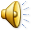